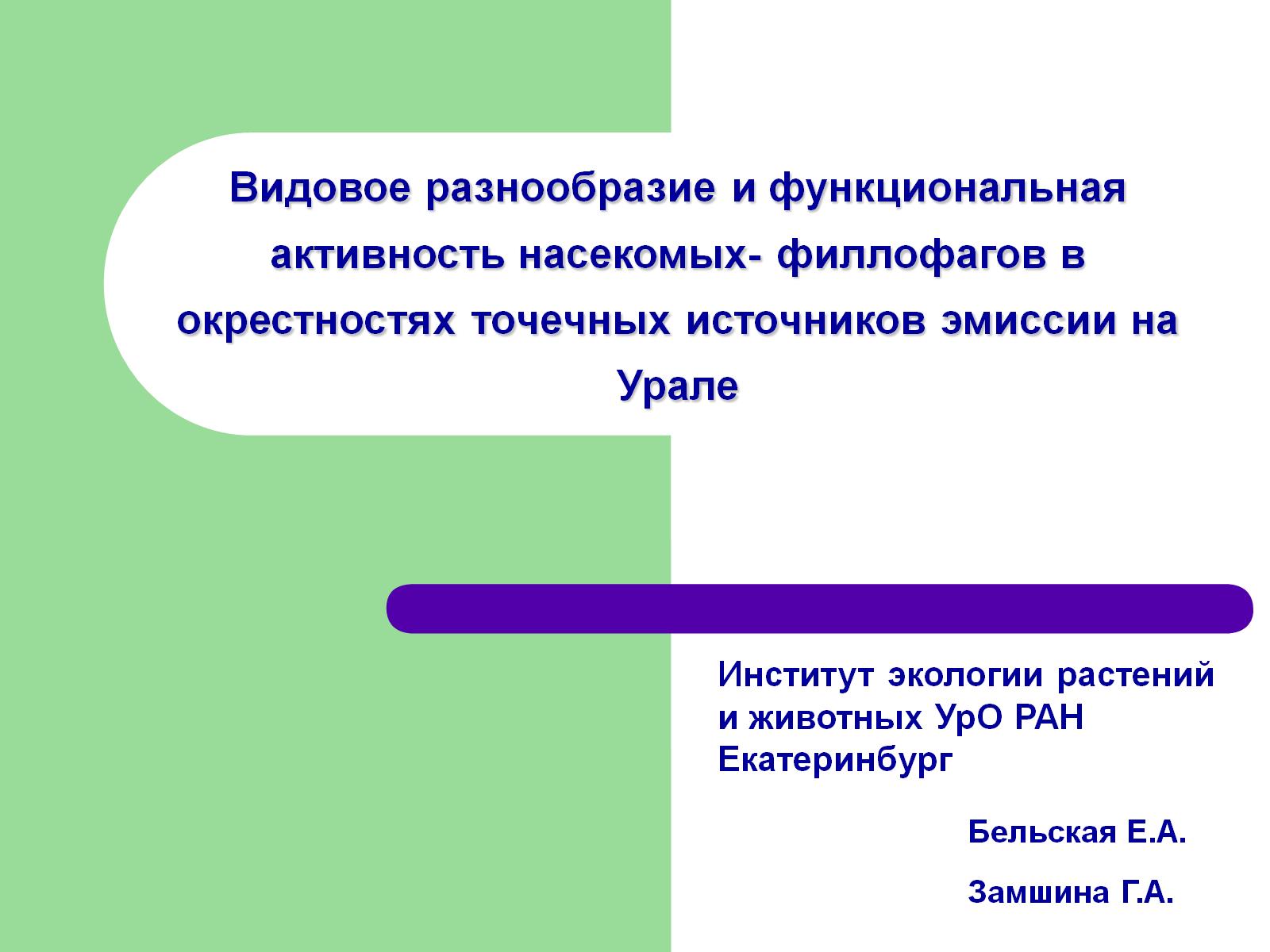 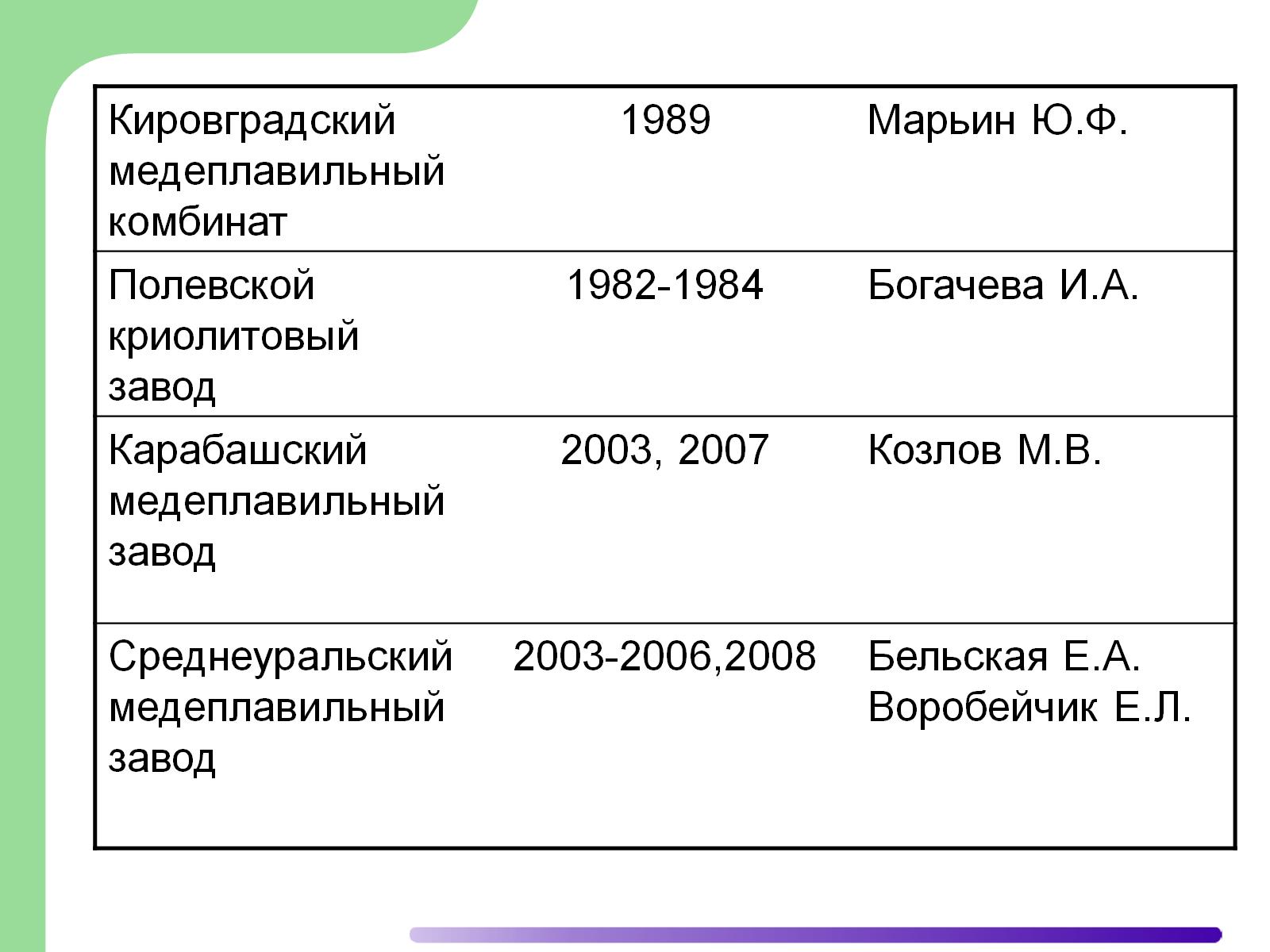 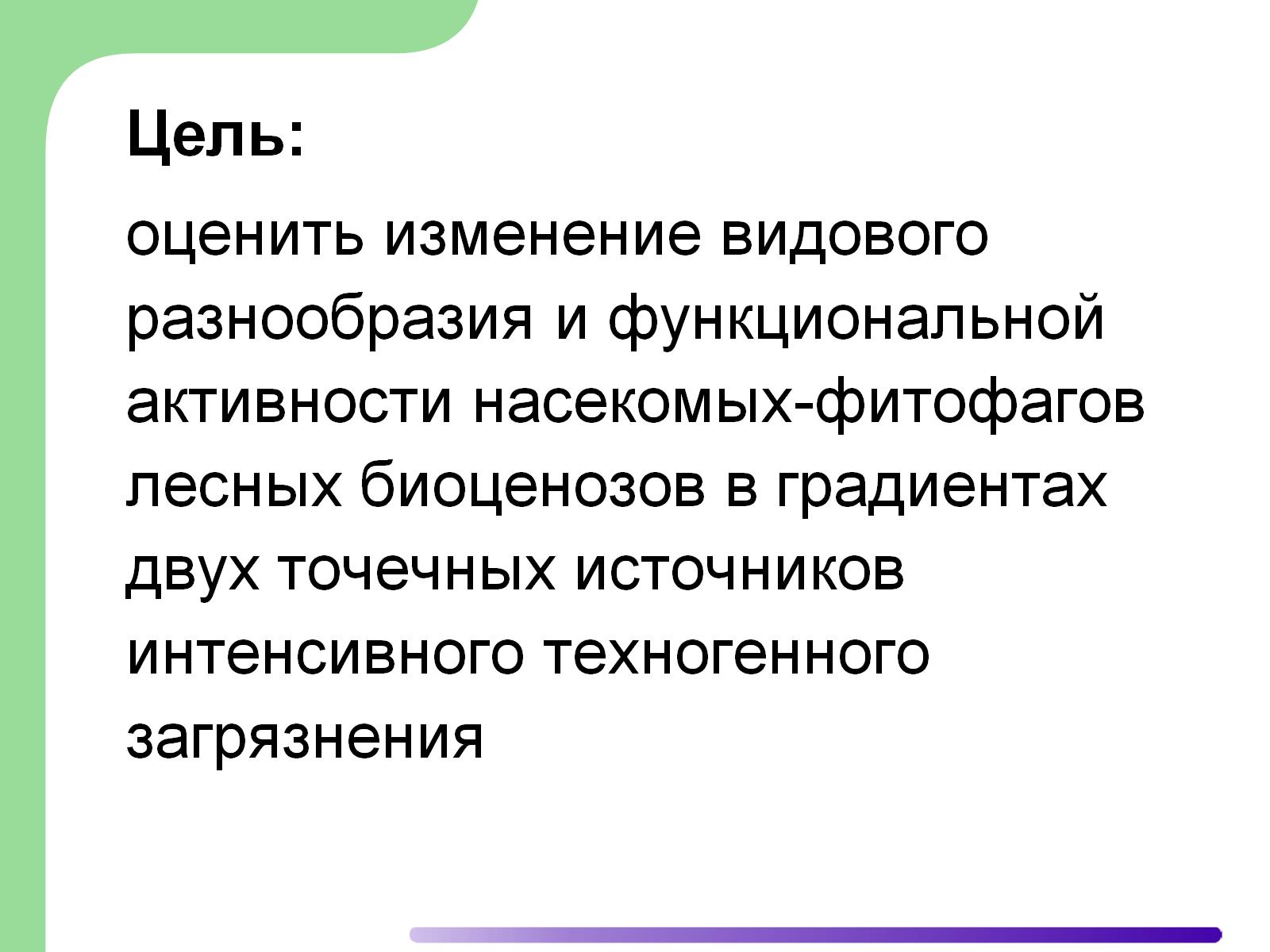 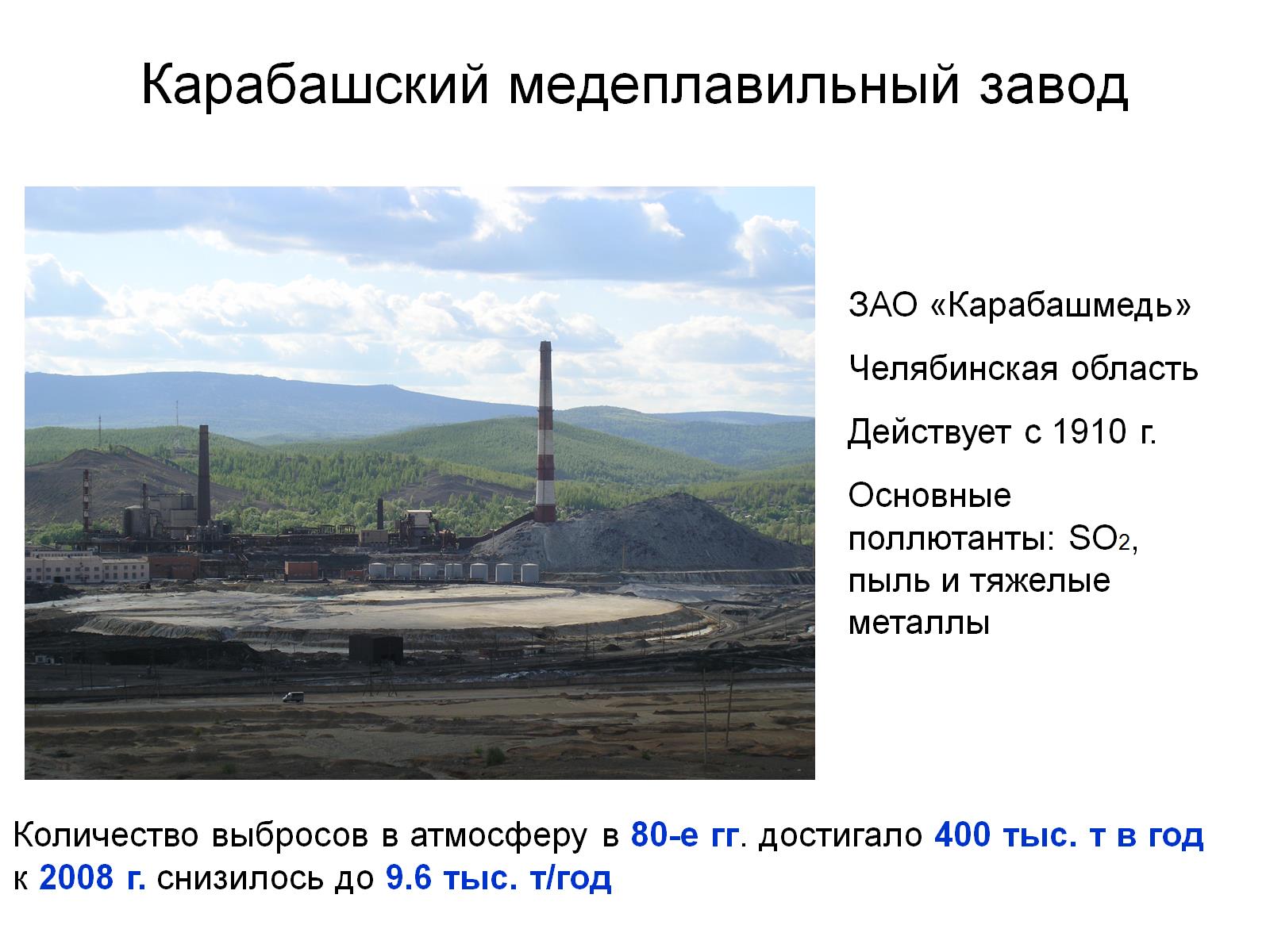 Карабашский медеплавильный завод
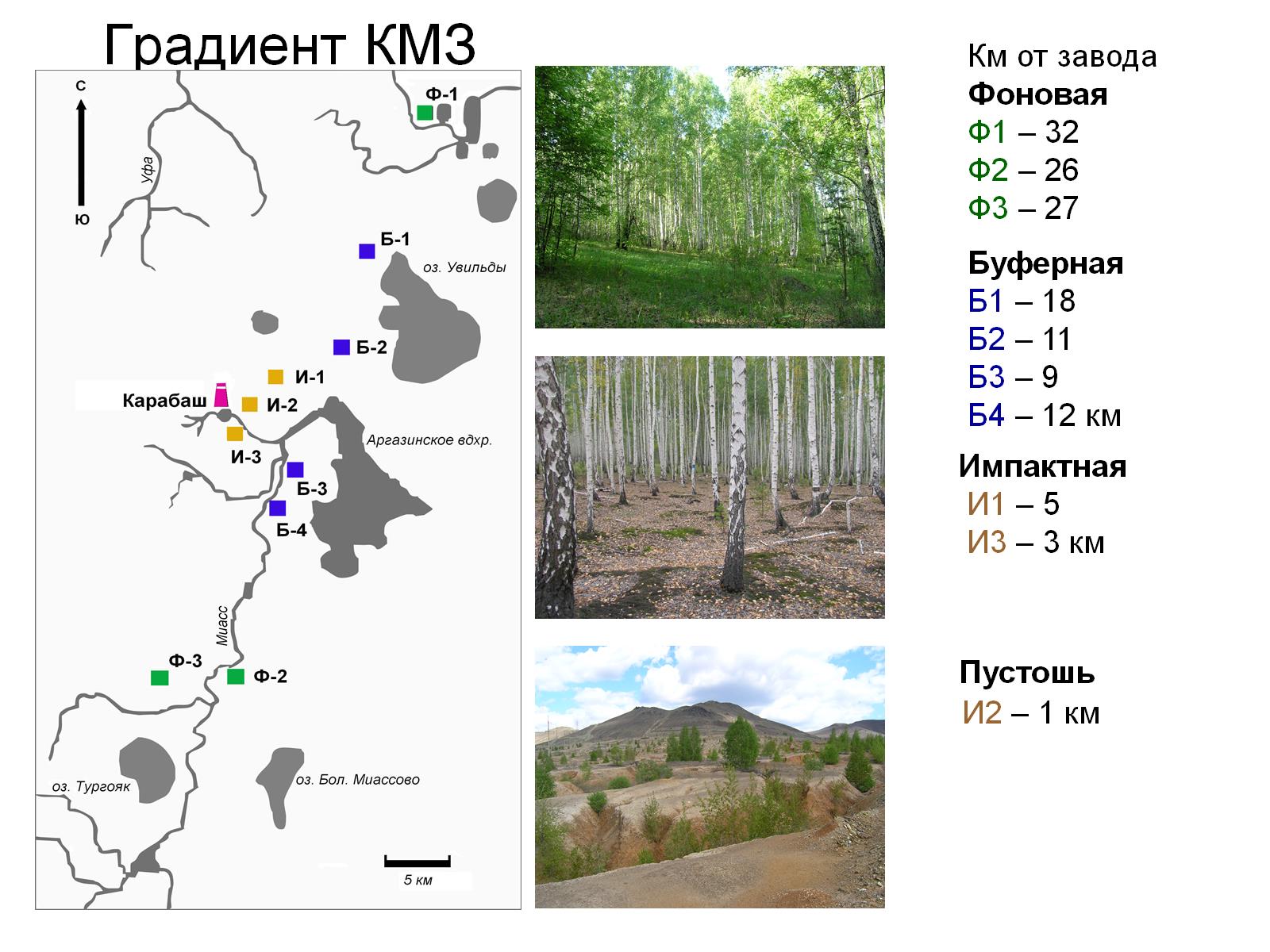 Градиент КМЗ
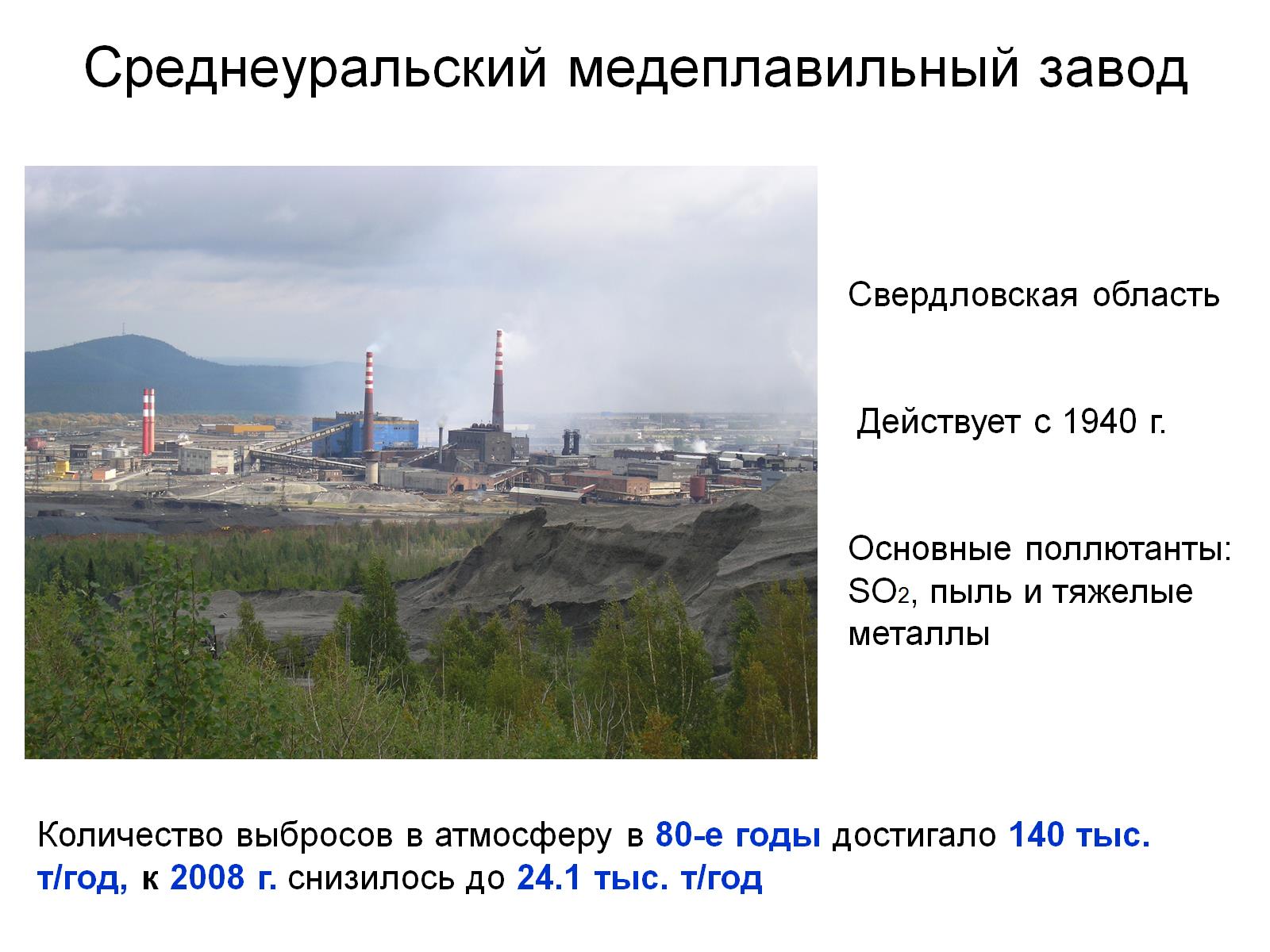 Среднеуральский медеплавильный завод
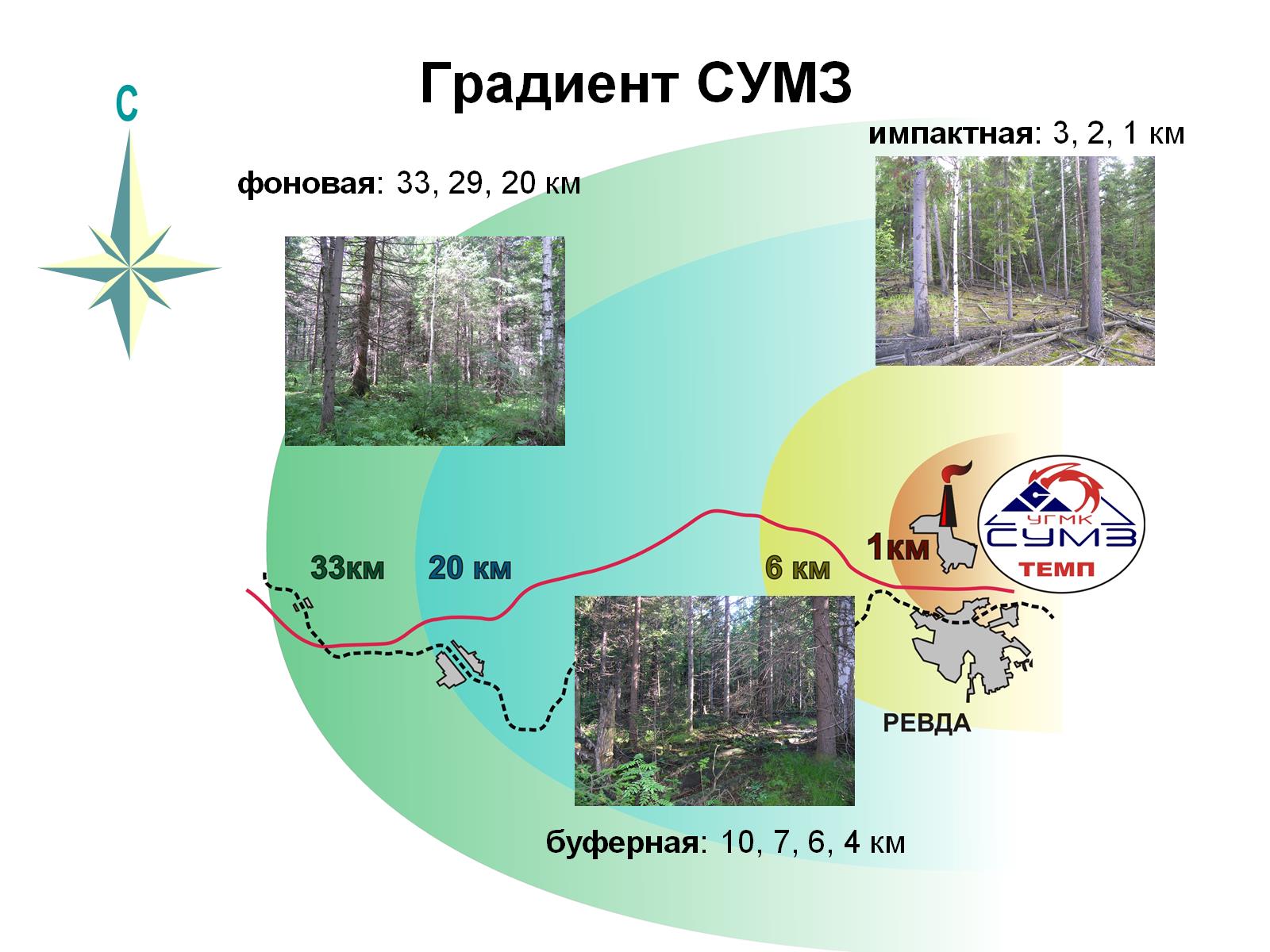 Градиент СУМЗ
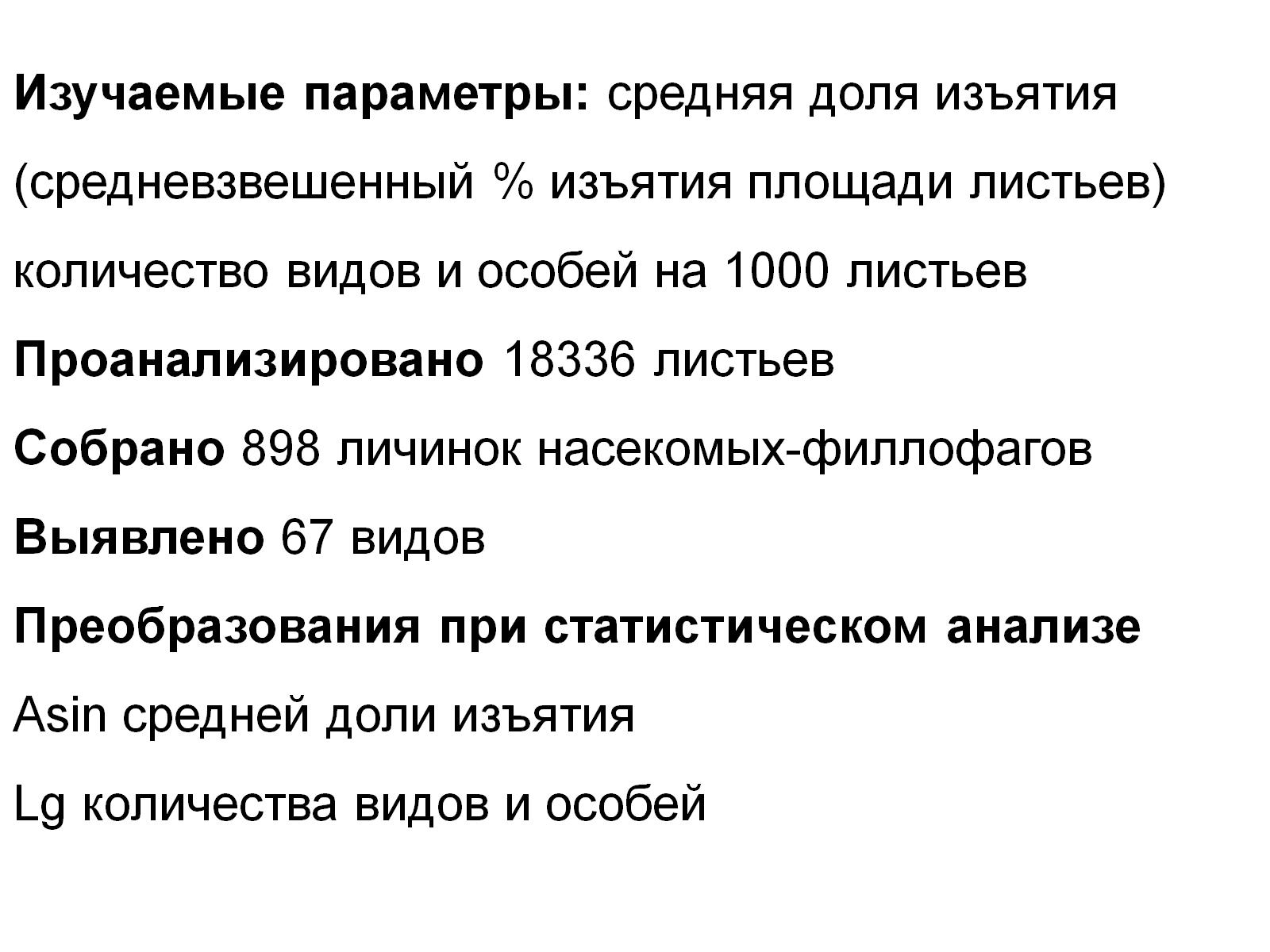 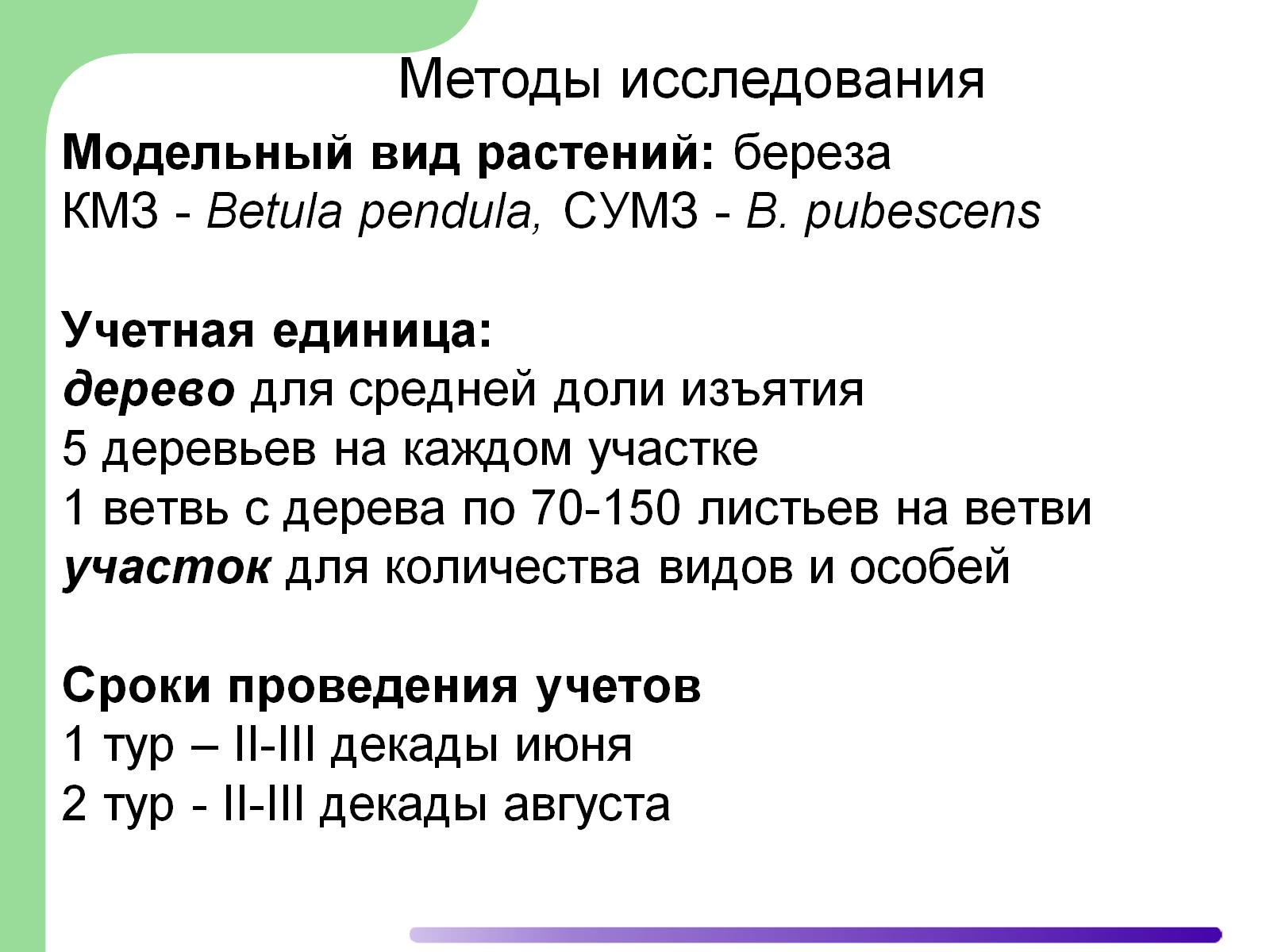 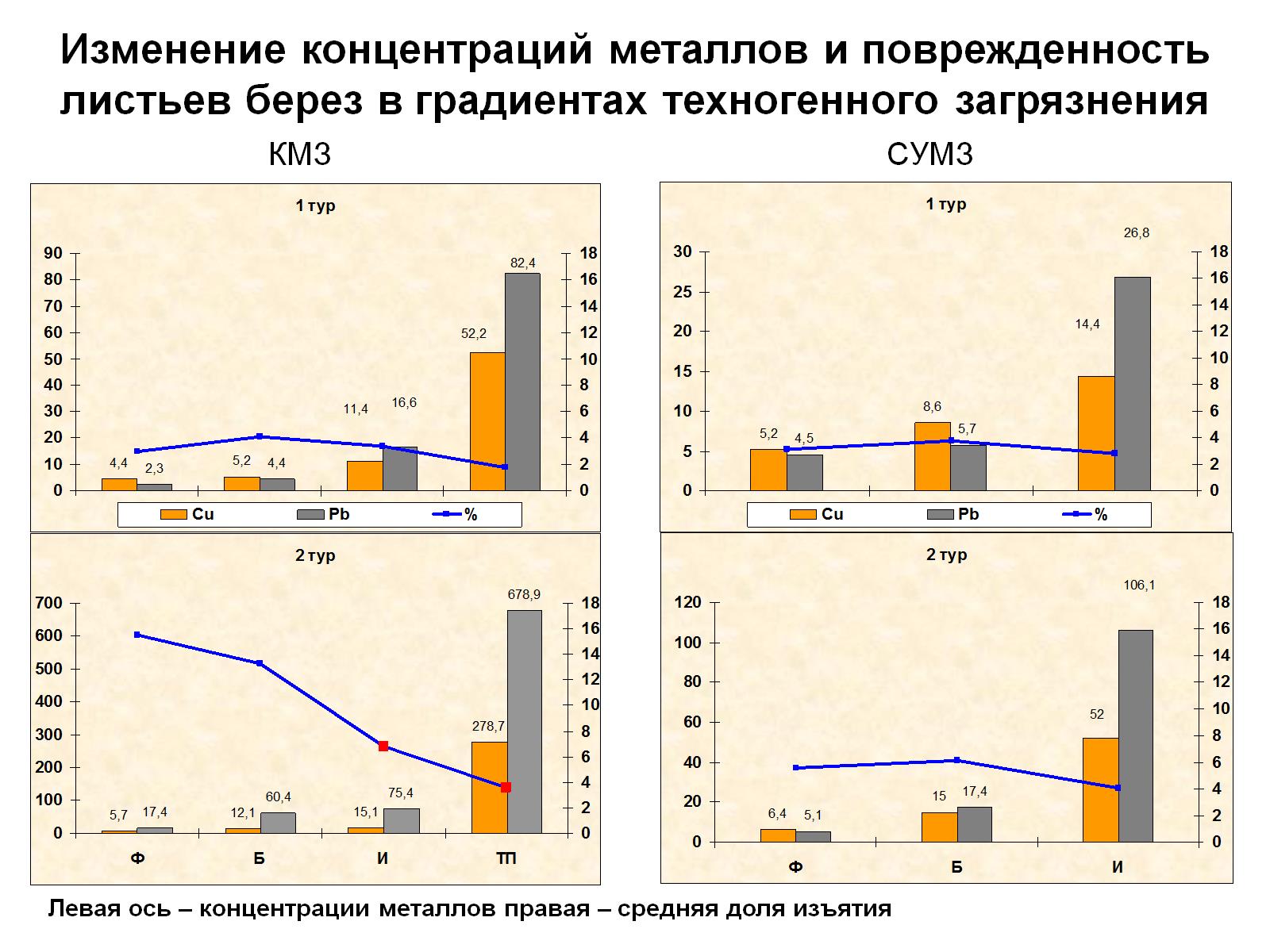 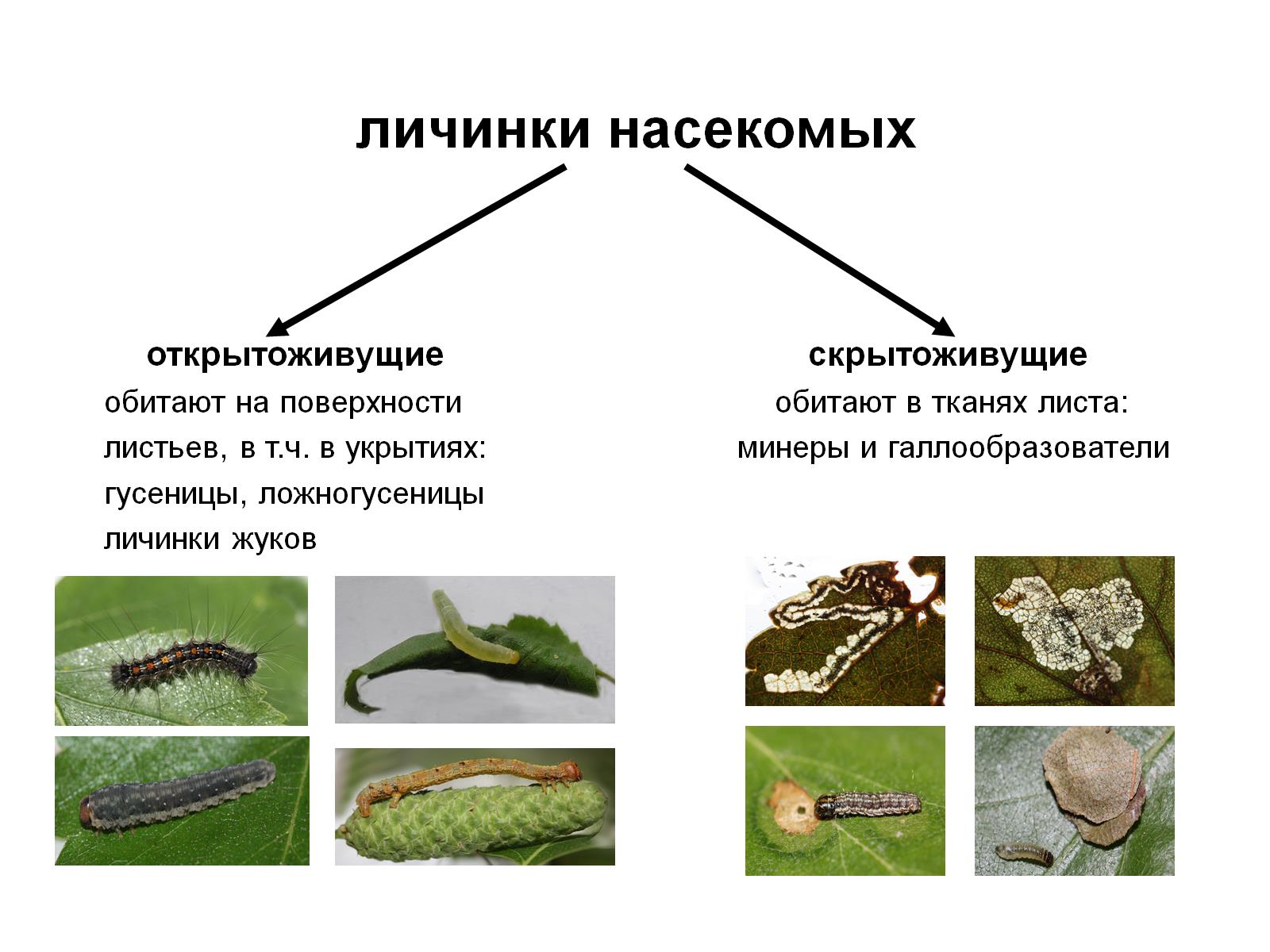 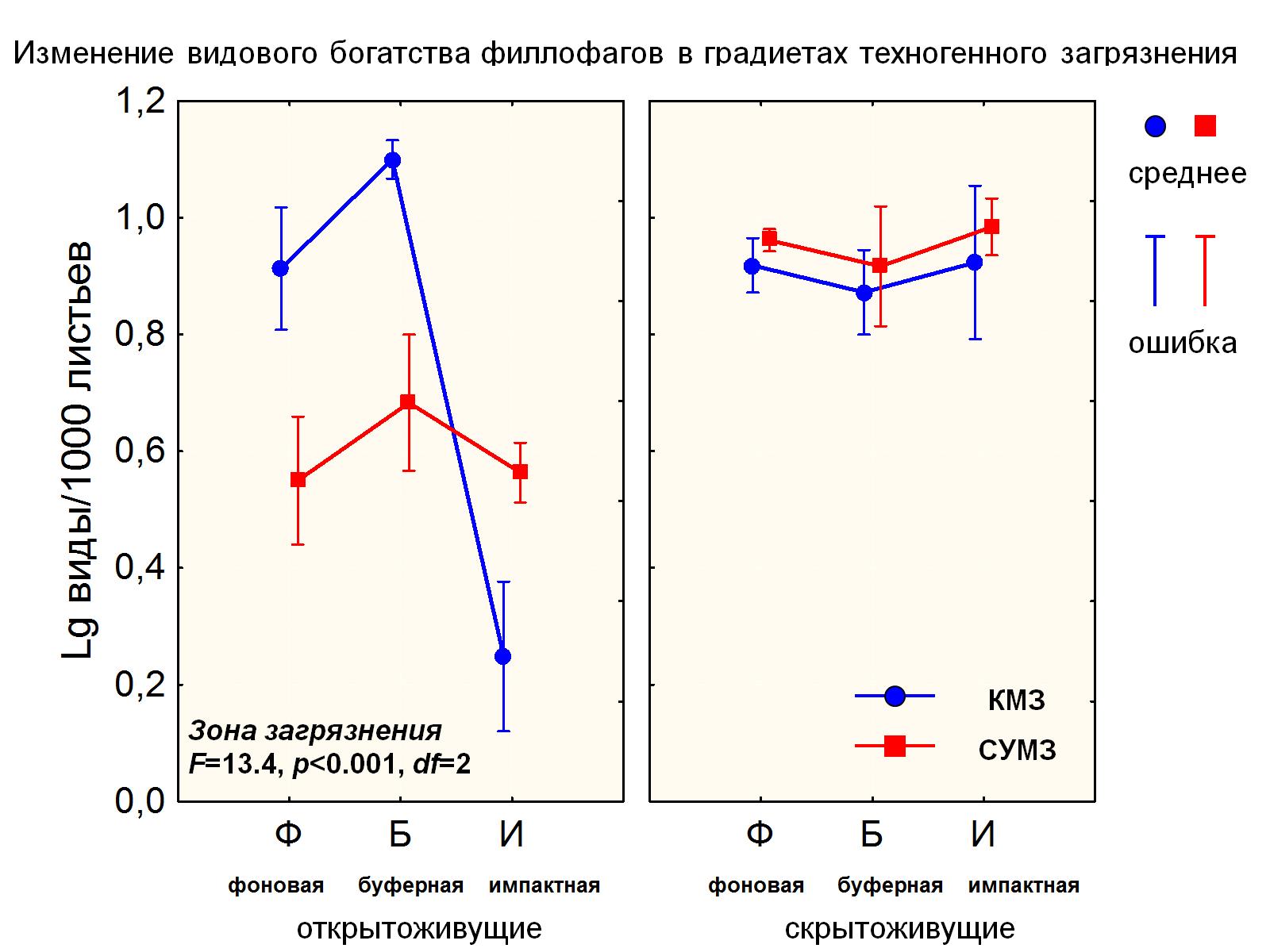 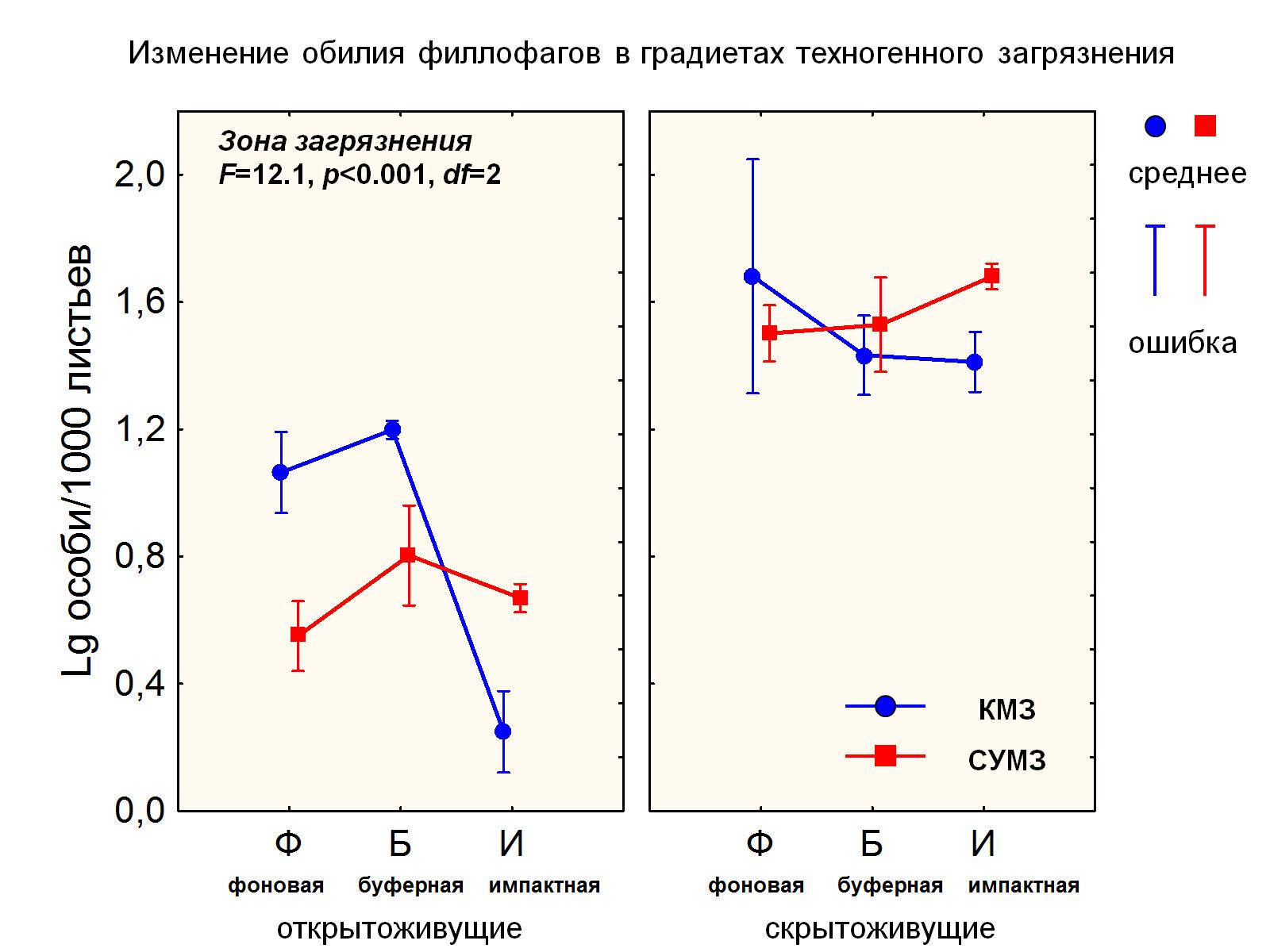 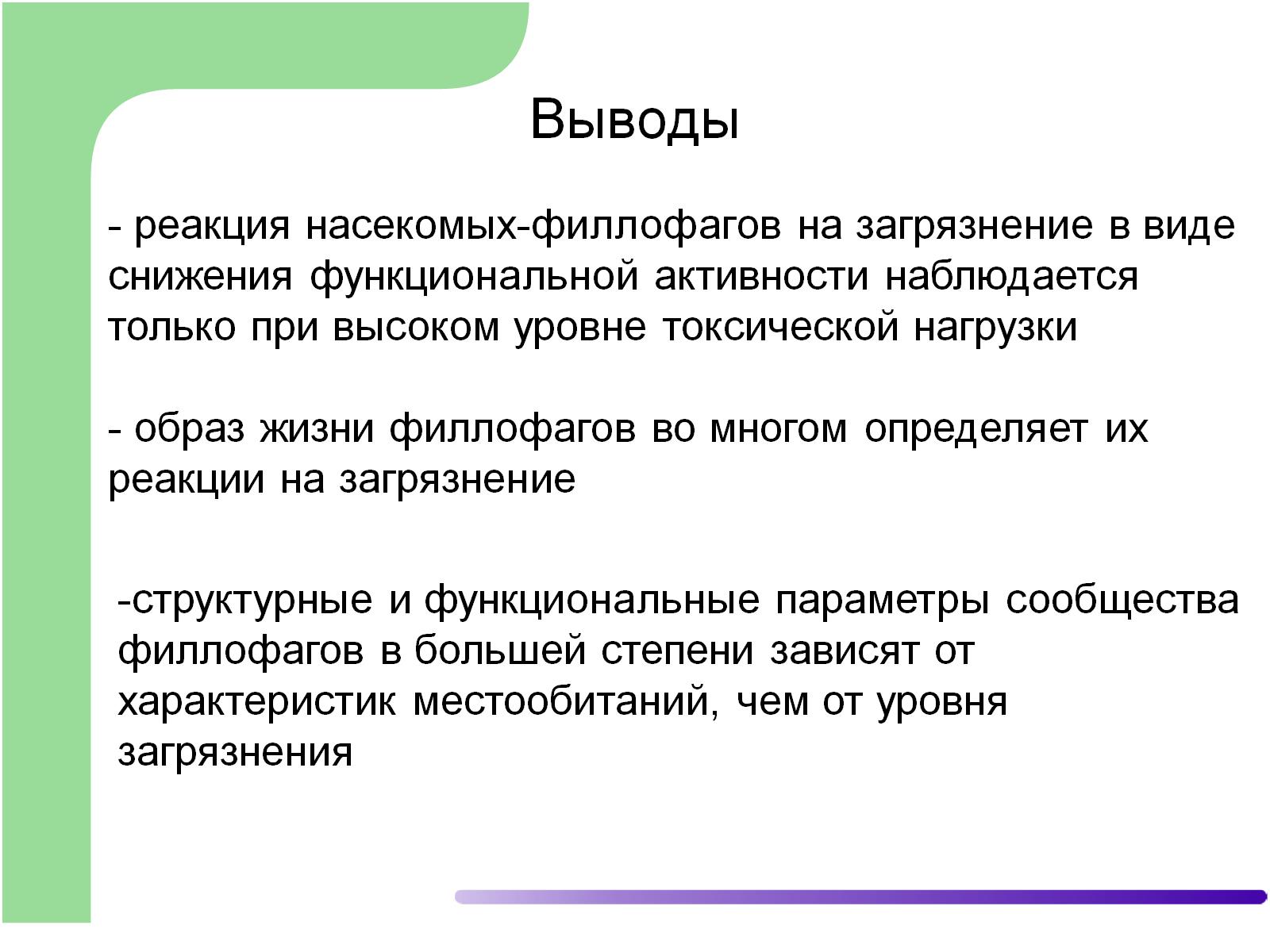 Выводы
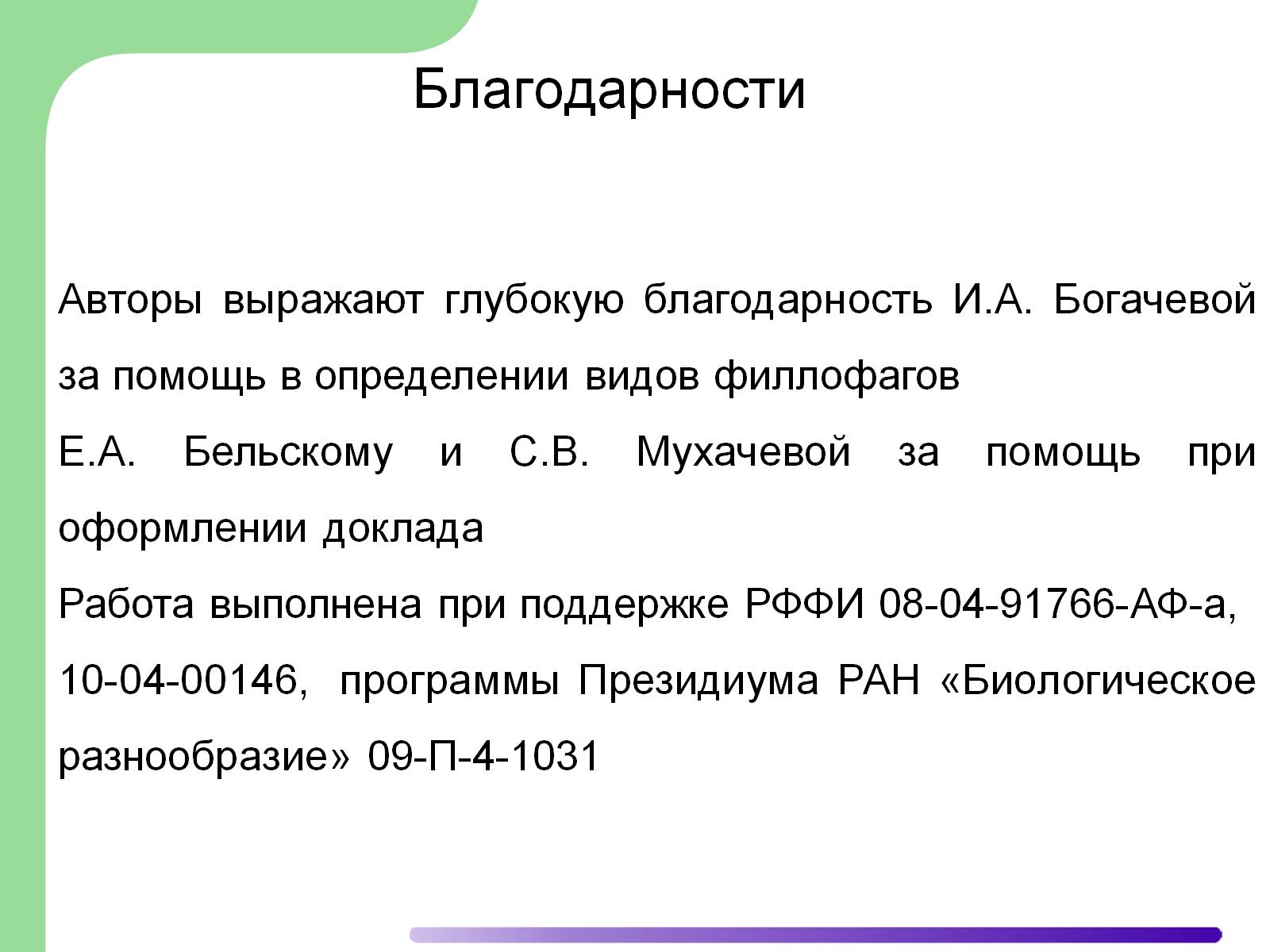 Благодарности
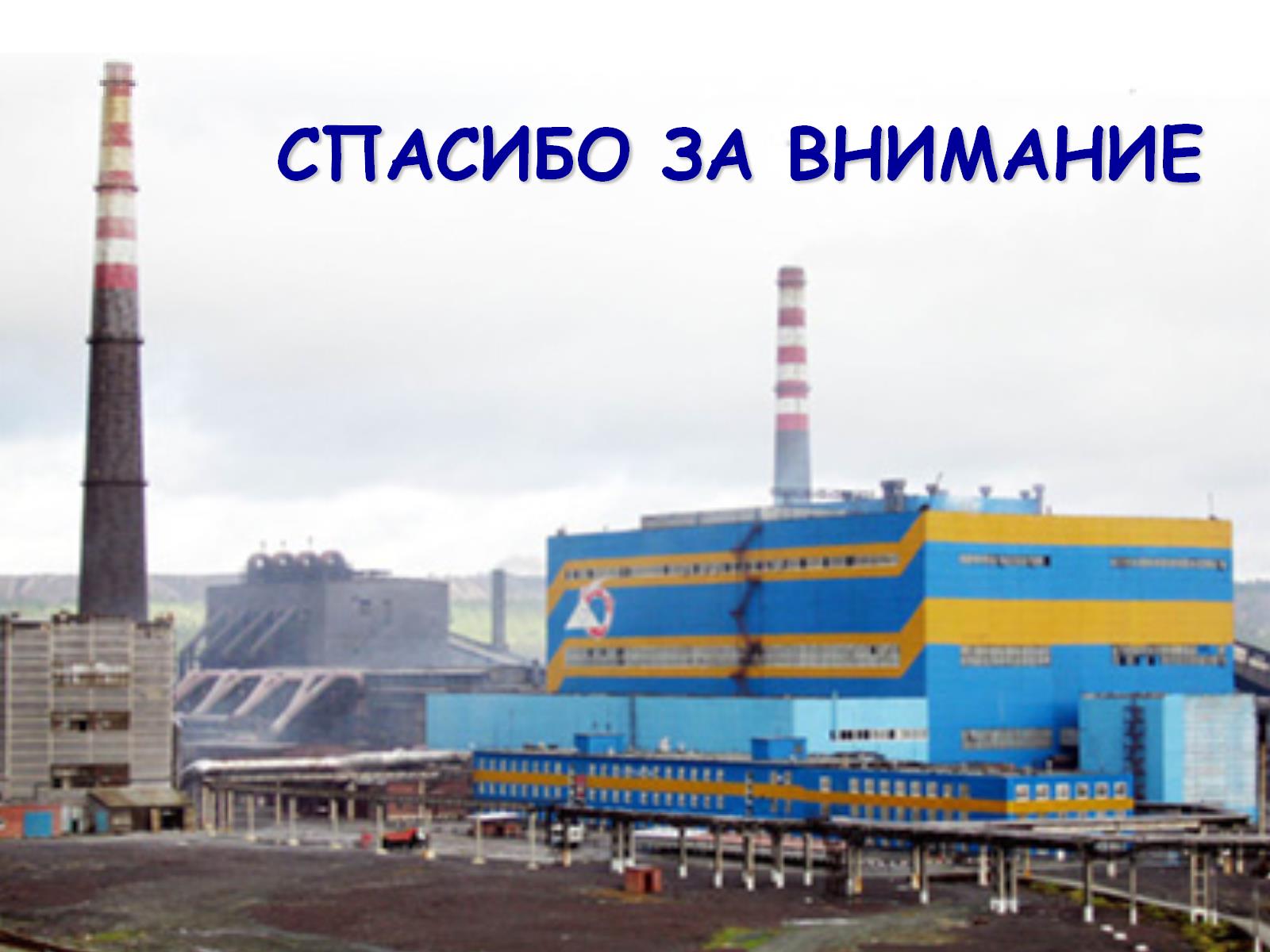